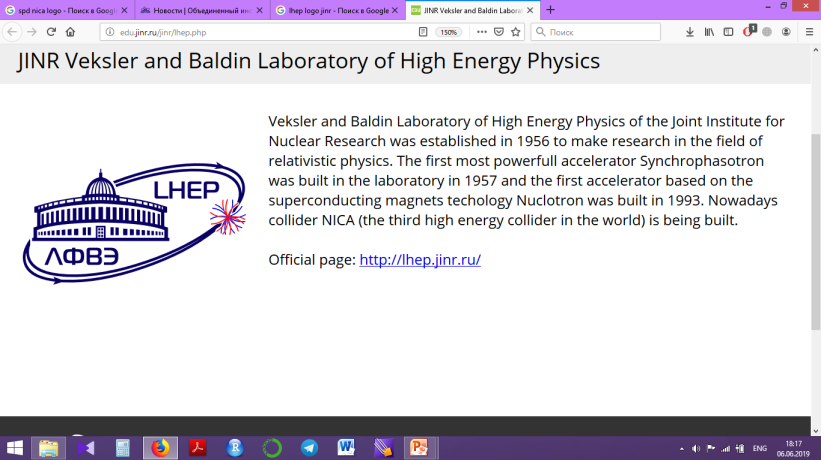 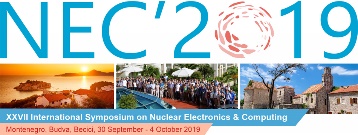 Design of the front-end electronics based on multichannel IDEAS ASICs for Silicon and GEM detectors
Yu. Ivanova, S. Khabarov, Yu. Kovalev
JINR VBLHEP
Using of IDEAS ASICs for BM@N facility
Current FEE BM@N configuration (March 2018) is based on ASICs provided by commercially company (IDEAS) for next detectors:
Forward Silicon Detector;
GEMs (Gas Electron Multiplier);
CSC (Cathode Strip Chamber).

According to upgrade plans for BM@N FEE for new detectors also will be based on the IDEAS ASICs:
Si beam tracker;
Si beam profilometer;
Forward Silicon Tracking Detectors.
[http://bmn.jinr.ru/about/]
01.10.2019
Yu. Ivanova NEC'2019
2
Number of Forward Silicon Tracking Detector channels for BM@N experiment
Total detector modules: 42.
The total number of measuring channels:  53760.
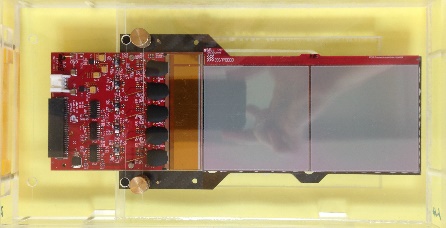 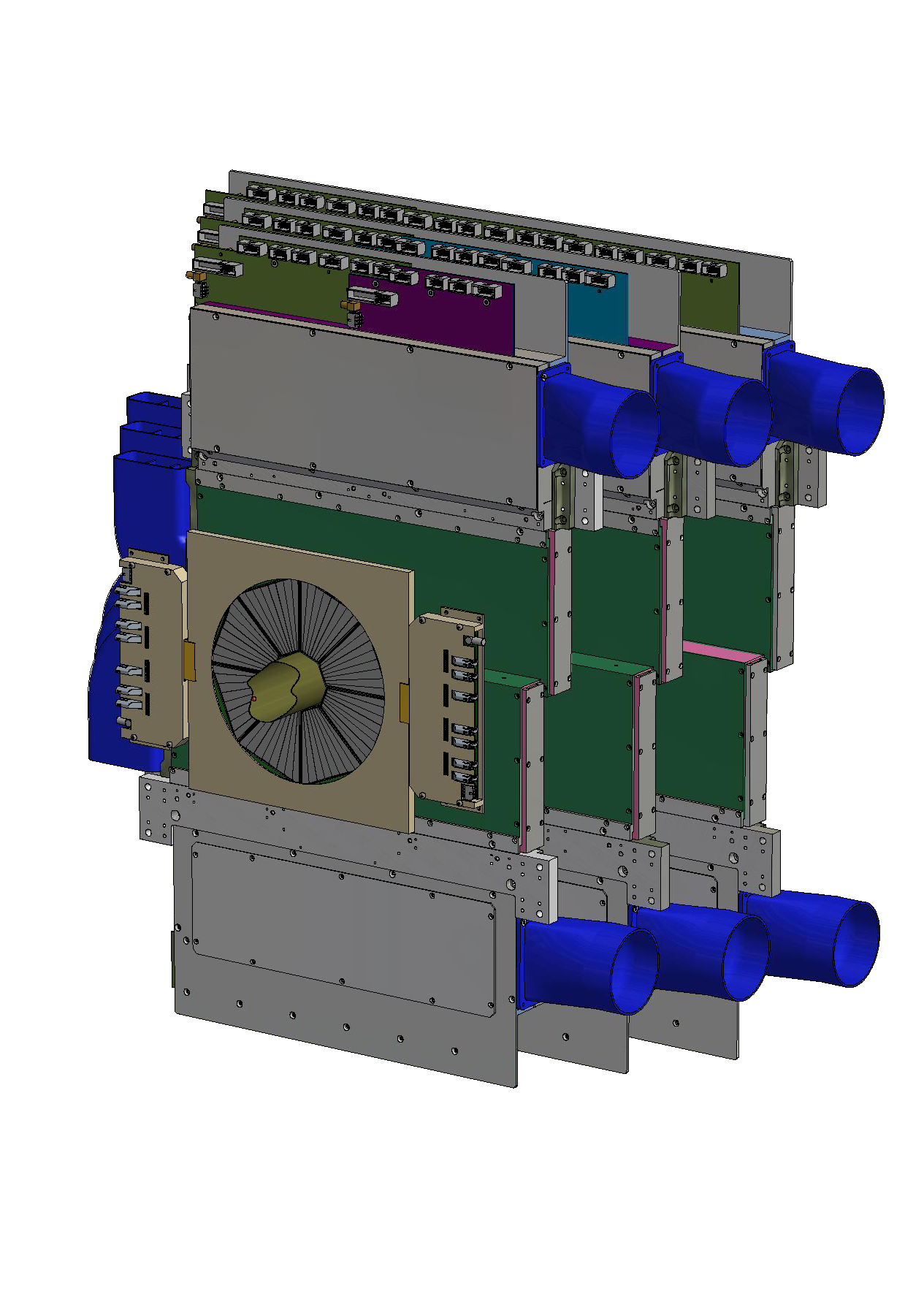 N. Zamyatin
Detector council BM&N meeting,  09.04.191
01.10.2019
Yu. Ivanova NEC'2019
3
Number of GEM Tracking System channels for BM@N experiment
The total number of measuring channels:  89600.
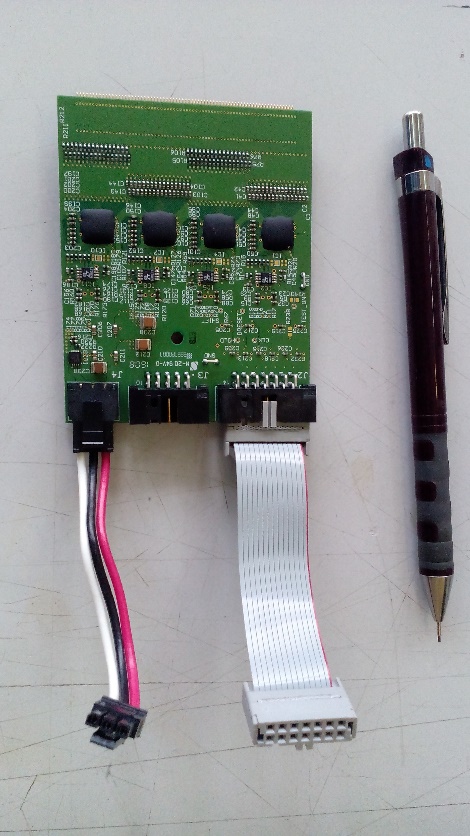 01.10.2019
Yu. Ivanova NEC'2019
4
Front-end electronics block diagram
Front–end electronics
01.10.2019
Yu. Ivanova NEC'2019
5
IDEAS ASIC’s features
01.10.2019
Yu. Ivanova NEC'2019
6
IDEAS ASIC’s functional description
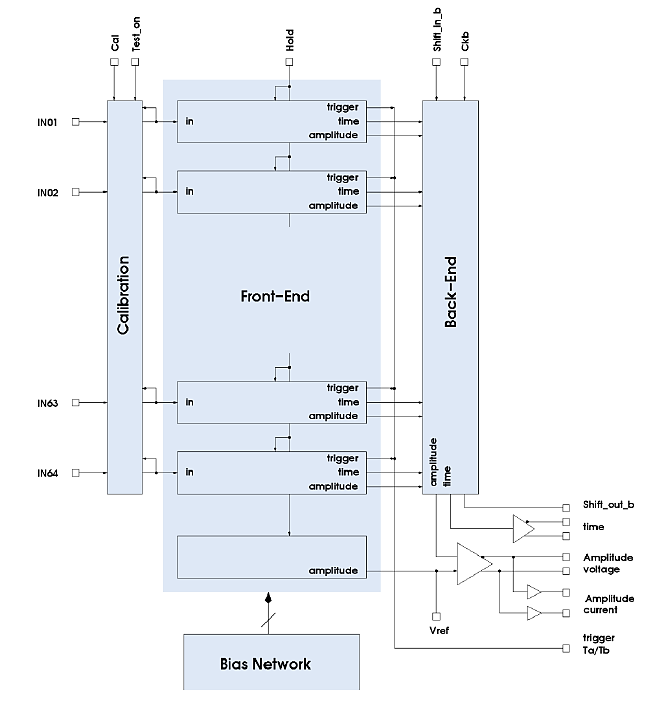 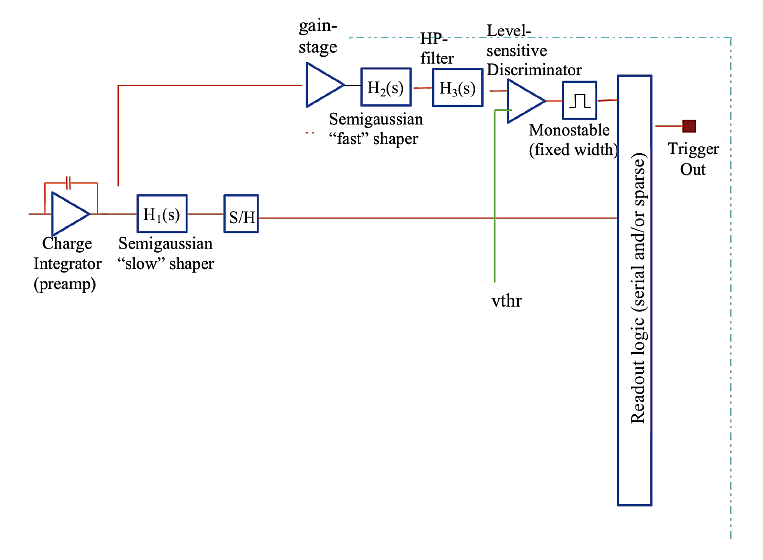 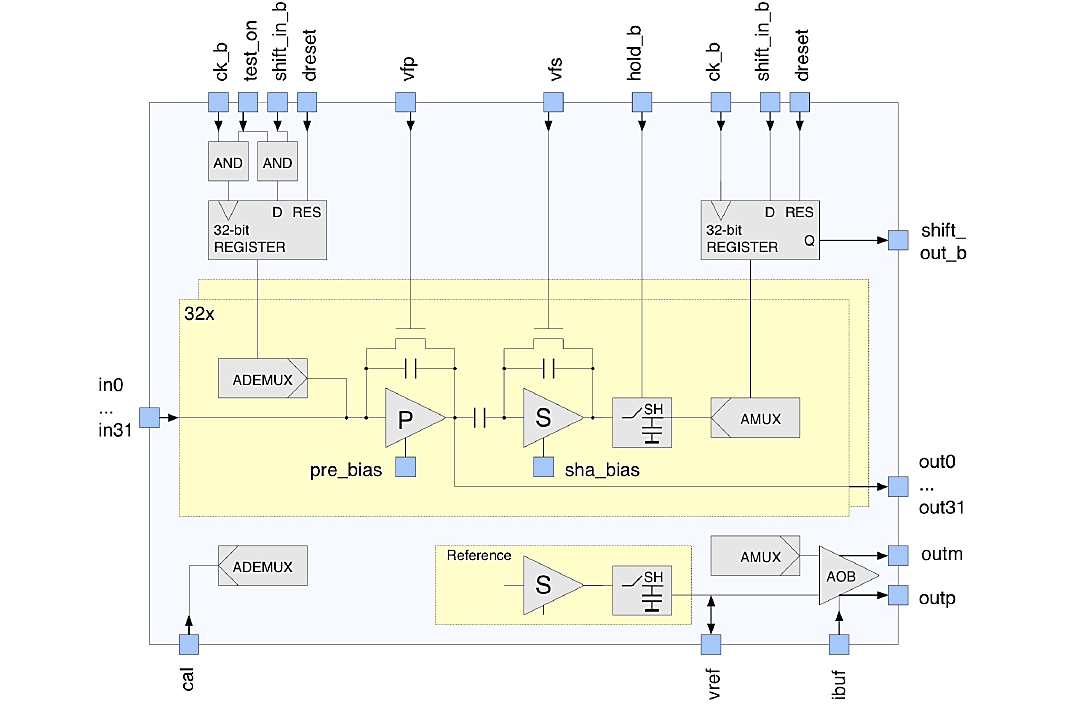 [VATAGP7.1 
IDEAS DATASHEET:
128 Channel Silicon Detector Readout with Trigger]
[VA162 IDEAS DATASHEET:
32 CSAs with Pre-amplifier Outputs,
Sample-and-‐Hold and Multiplexer Output]
[VATA64HDR16.2 IDEAS DATASHEET]
01.10.2019
Yu. Ivanova NEC'2019
7
FPGA Design
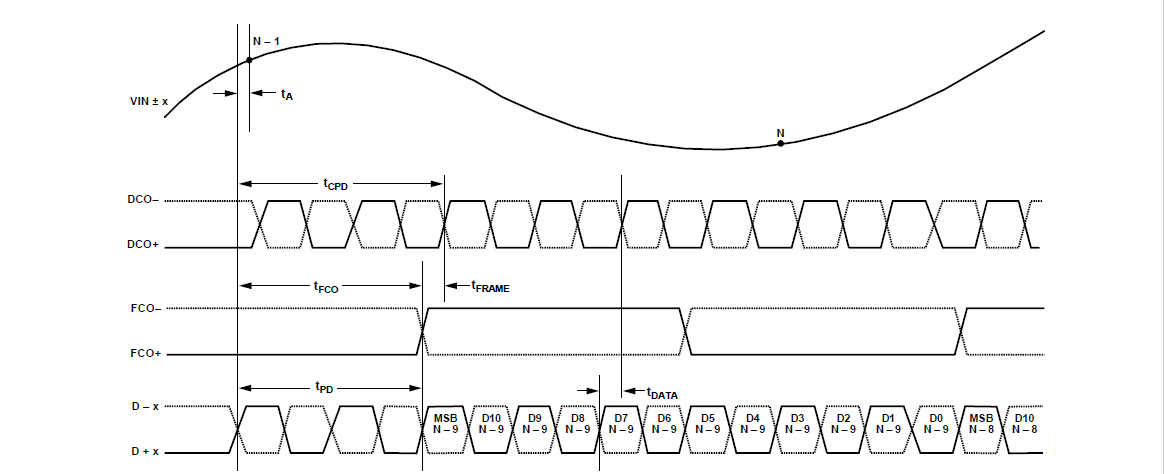 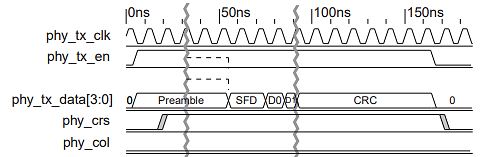 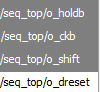 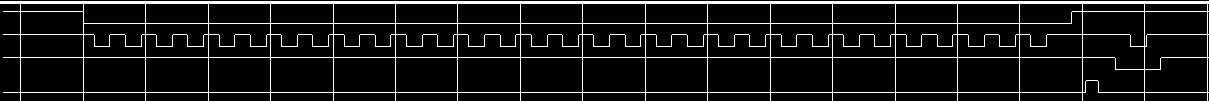 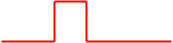 01.10.2019
Yu. Ivanova NEC'2019
8
Event readout
From Si Strip Detector  to VA162
Inside VA162
From FPGA to VA162
From VA162 to ADC
01.10.2019
Yu. Ivanova NEC'2019
9
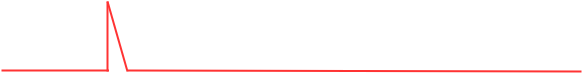 Design of the Si beam profilometer
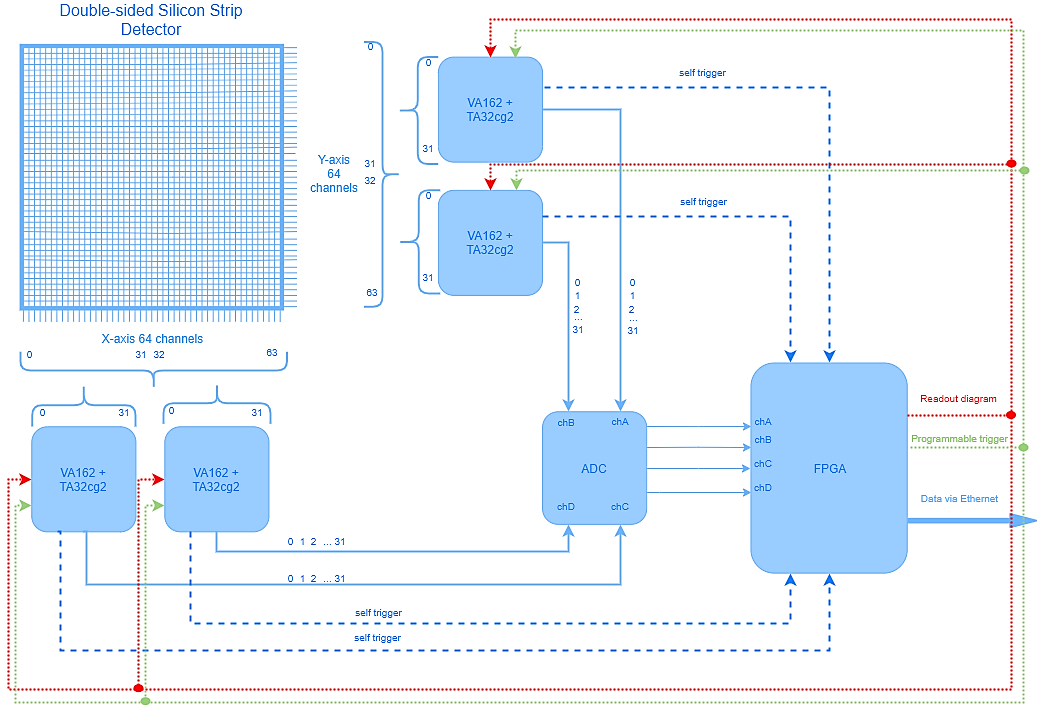 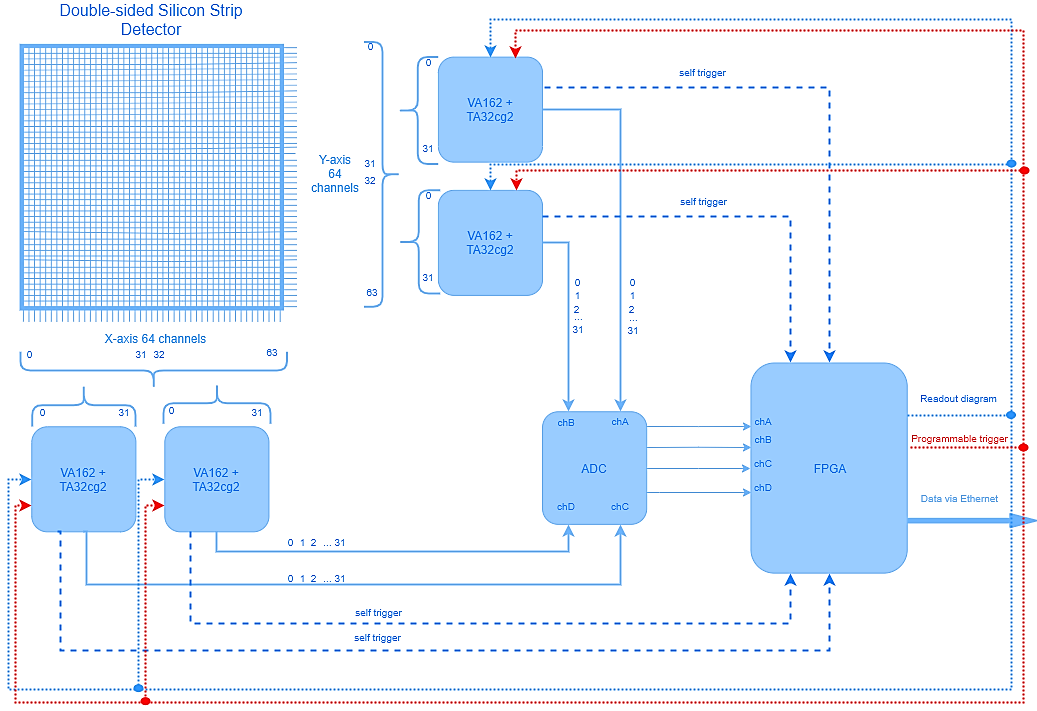 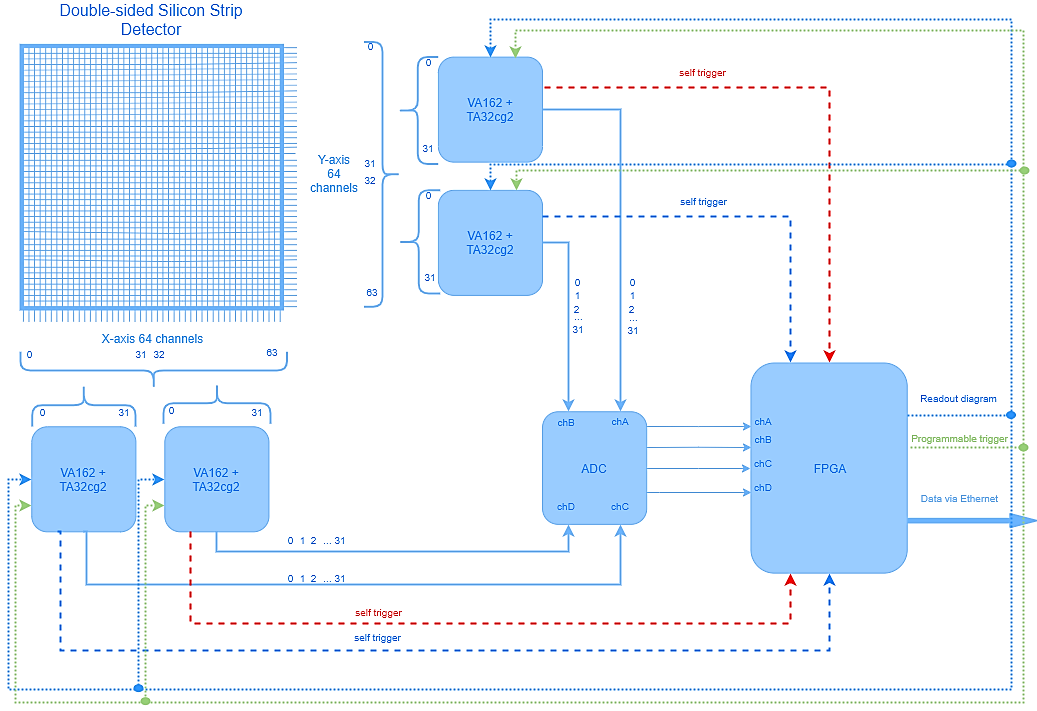 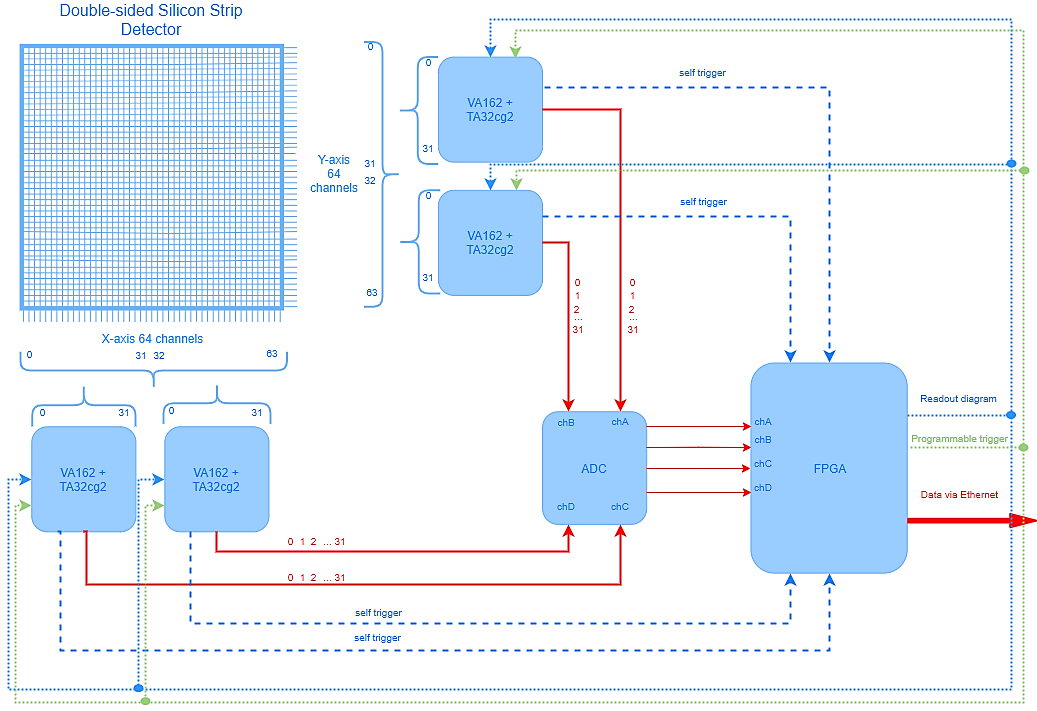 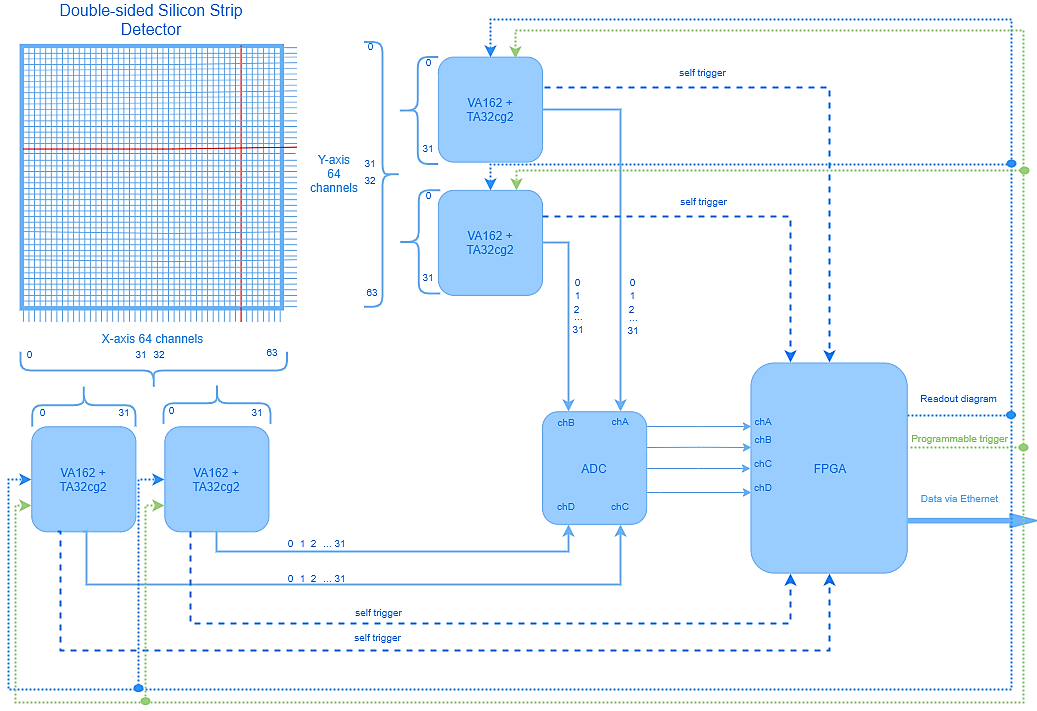 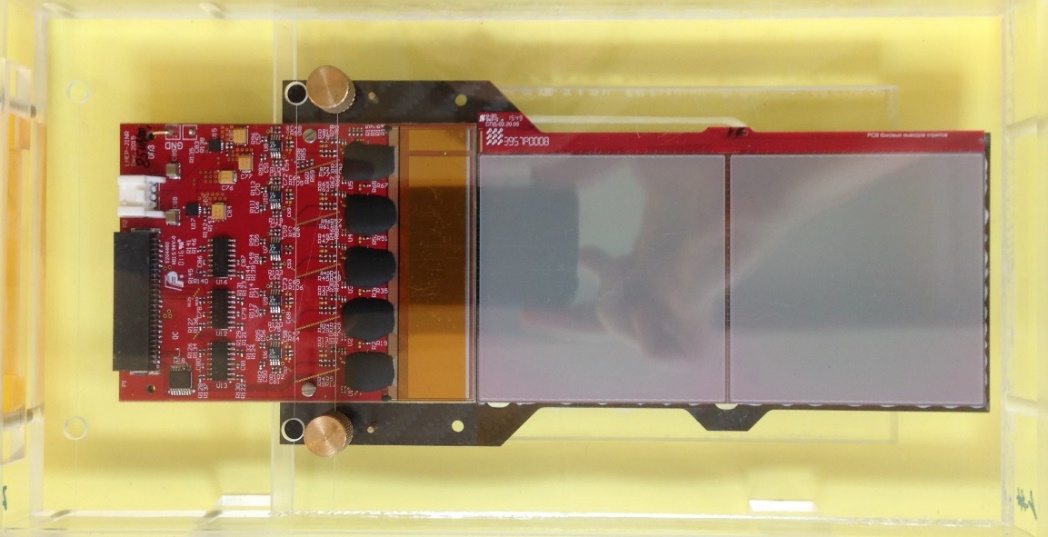 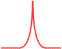 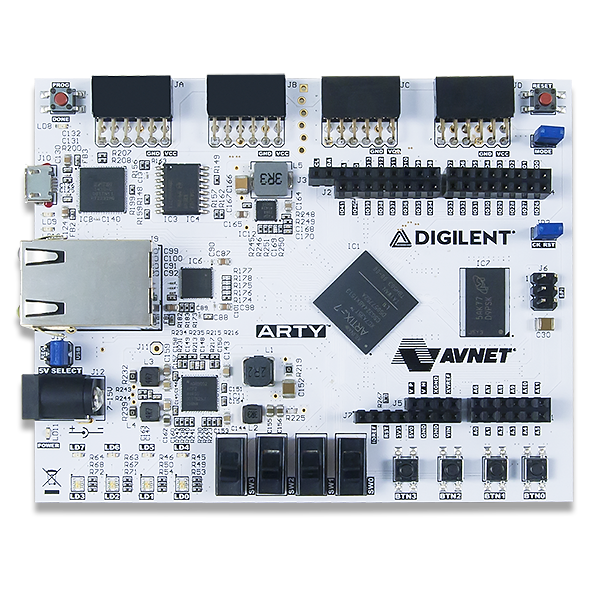 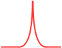 Configuration TA32cg2
registers:
pre-amplifier gain;
pre-amplifier input 
        potential;
trigger disable
        for each 64 channels;
trigger threshold;
test channel.
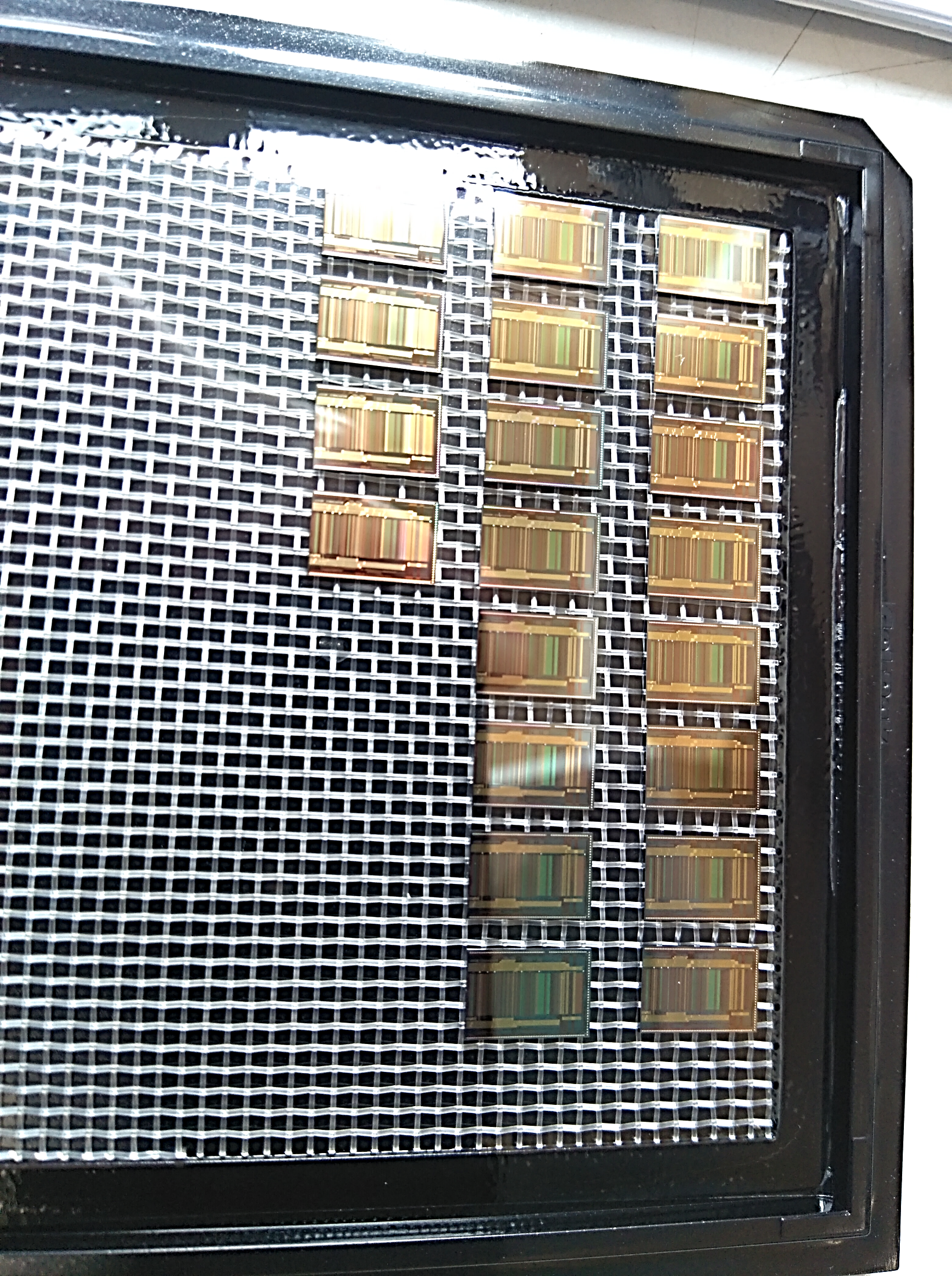 01.10.2019
Yu. Ivanova NEC'2019
10
Si beam profilometer prototype
Double-sided
Silicon Strip Detector
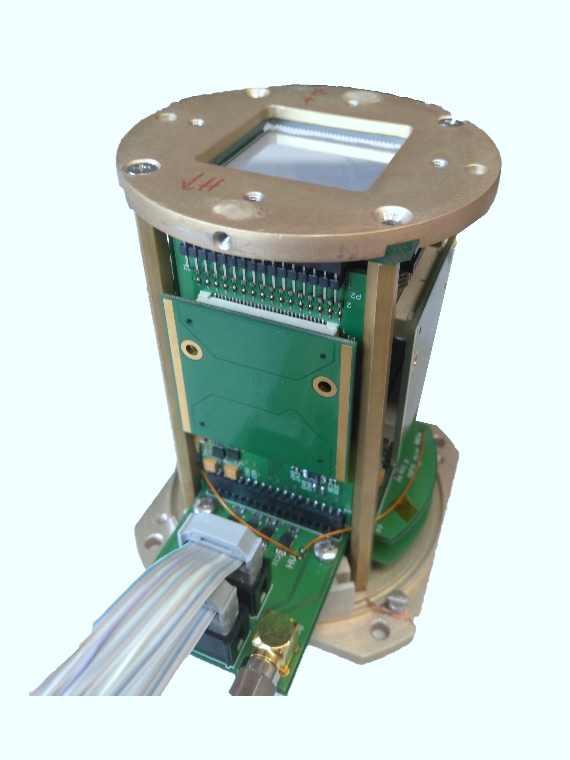 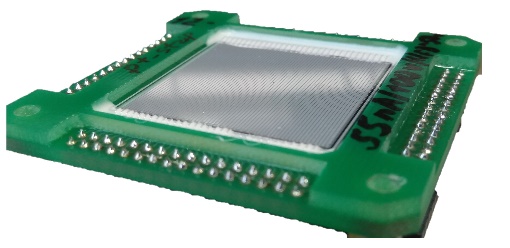 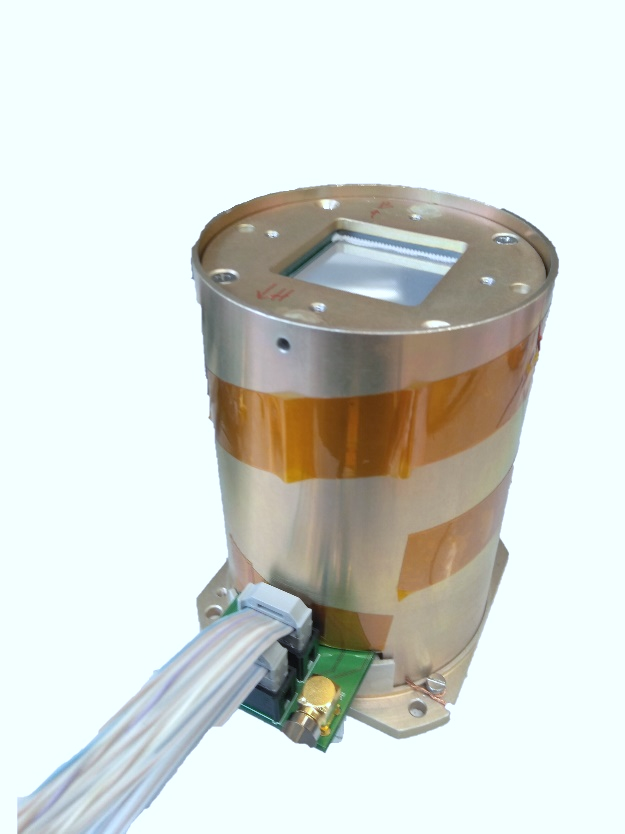 A mezzanine card with one or two (VA+TA) of the IDEAS ASICs might be plugged into another front-end electronics board.
01.10.2019
Yu. Ivanova NEC'2019
11
Experimental setup (no vacuum)
Test with collimated 226Ra (VA162)
226Ra
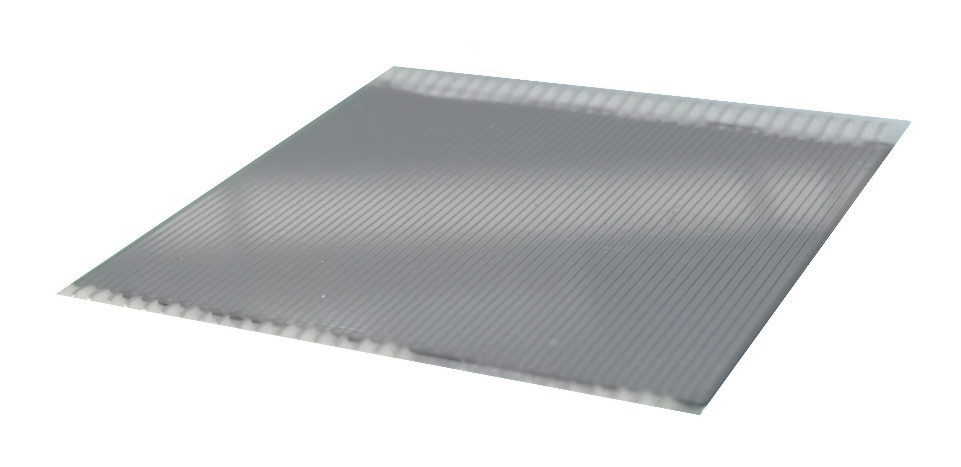 1mm Pb as a collimator
Kapton layer 
for electrical insulation strips
Double-sided
Silicon Strip Detector
(64x64 strips; size 35x35mm)
5,5 MeV
7,6 MeV
6 MeV
4,8 MeV
5,3 MeV
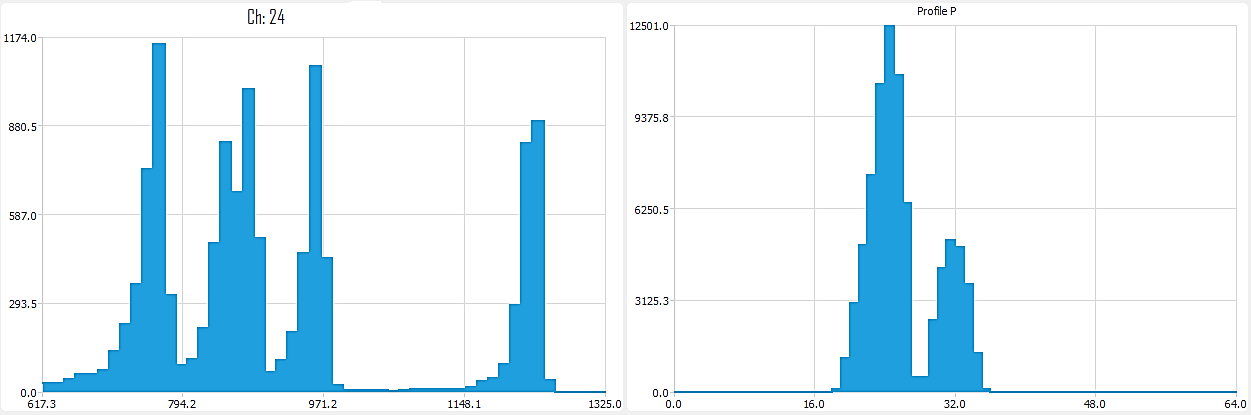 Profile P
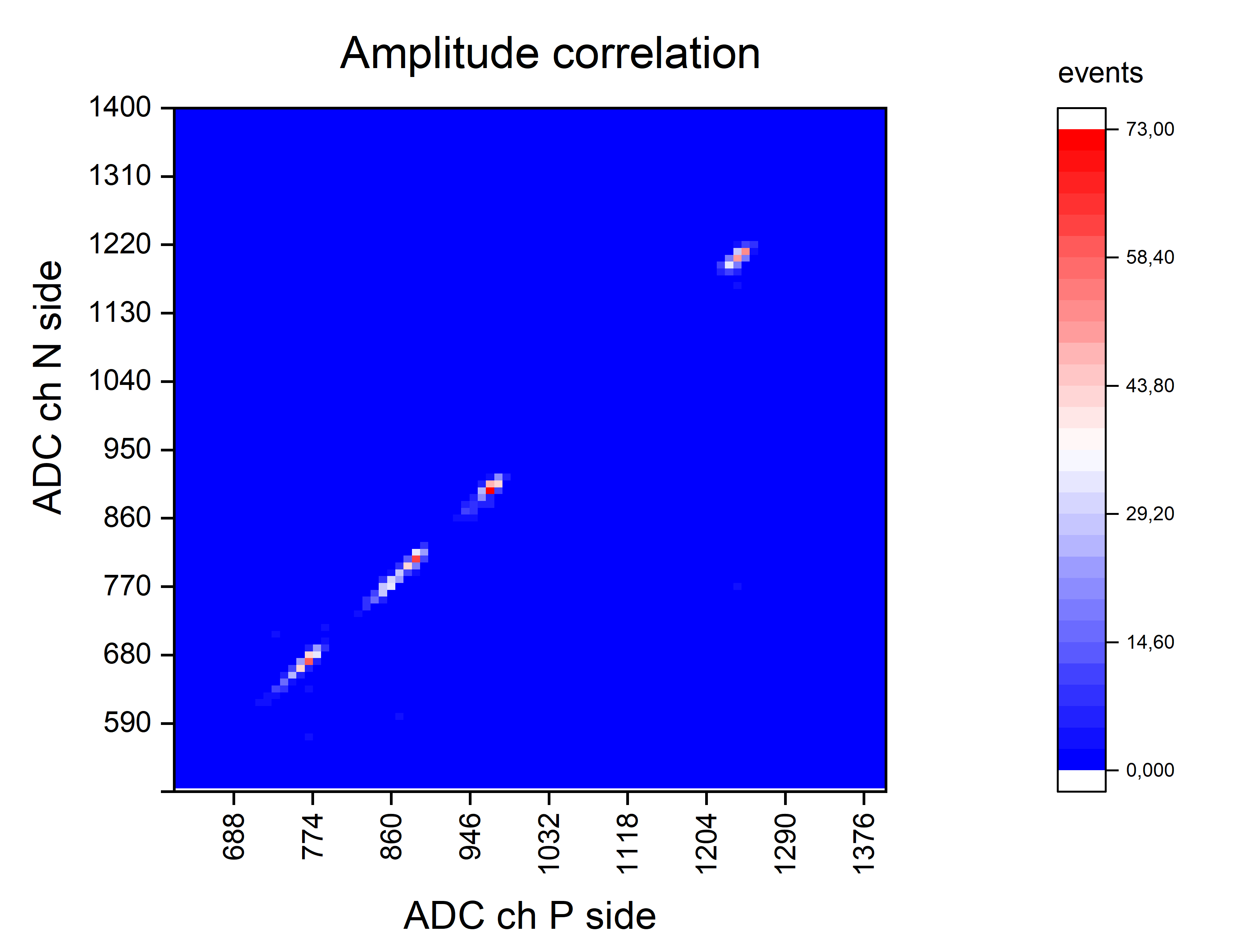 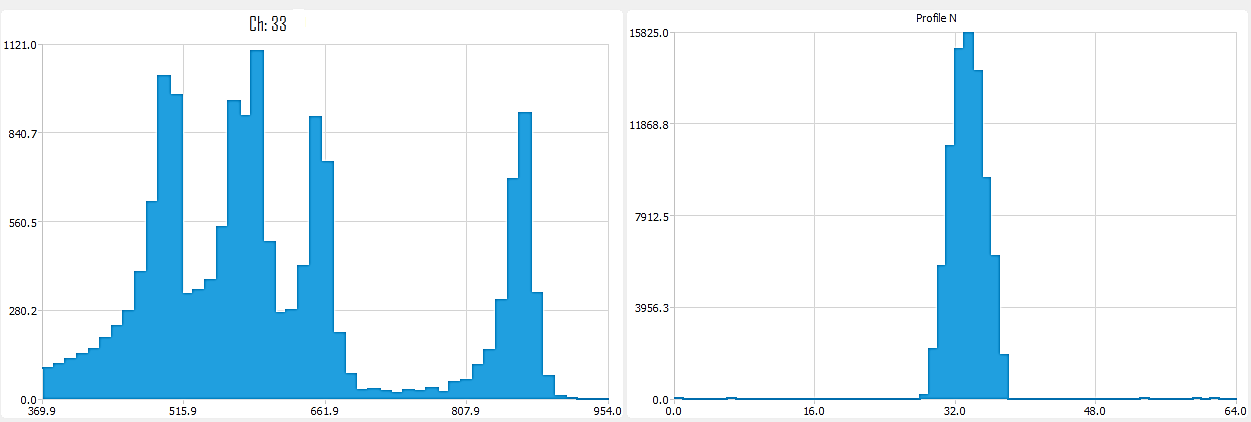 Profile N
12
01.10.2019
Yu. Ivanova NEC'2019
Conclusions
IDEAS (Norway) produces multichannel (32, 64, 128), commercially available ICs with wide input charge range for front-end readout of ionizing radiation detectors;
FEE based on IDEAS ASICs for Silicon Detector, GEMs, CSC were successfully run for BM@N experiment in March 2018;
The Si beam profilometer prototype (FEE based on IDEAS VA162 and FPGA readout) has been designed and tested with 226Ra.
Plans
Front-end readout electronics are being designed for upgraded BM@N experiment for:
Forward Silicon Tracking Detector (3 coordinate planes);
3 Silicon beam trackers;
2 Silicon beam profilometers;
GEMs.
01.10.2019
Yu. Ivanova NEC'2019
13
Acknowledgments
I would like to show gratitude to Nikolay Zamyatin for result discussions and tests, and to Evgeniy Zubarev for design and manufacture of structures.
01.10.2019
Yu. Ivanova NEC'2019
14
TA32cg2 & TA32cg3
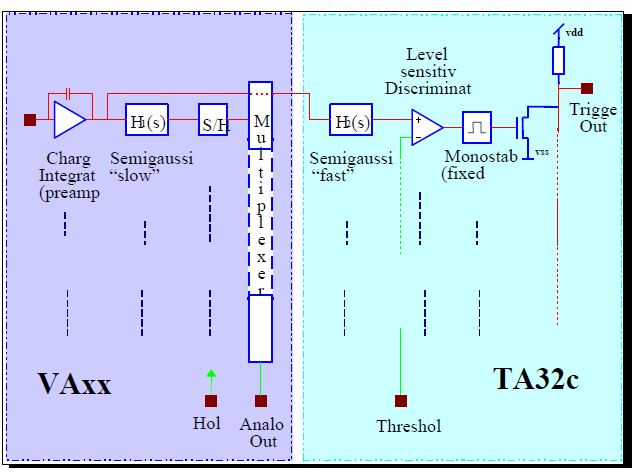 01.10.2019
Yu. Ivanova NEC'2019
15